РОБОТ - ПРИНТЕР
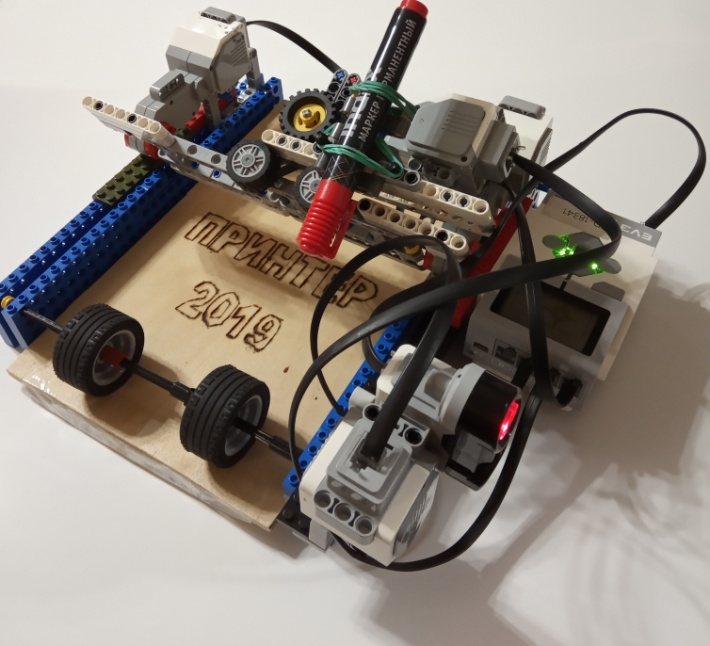 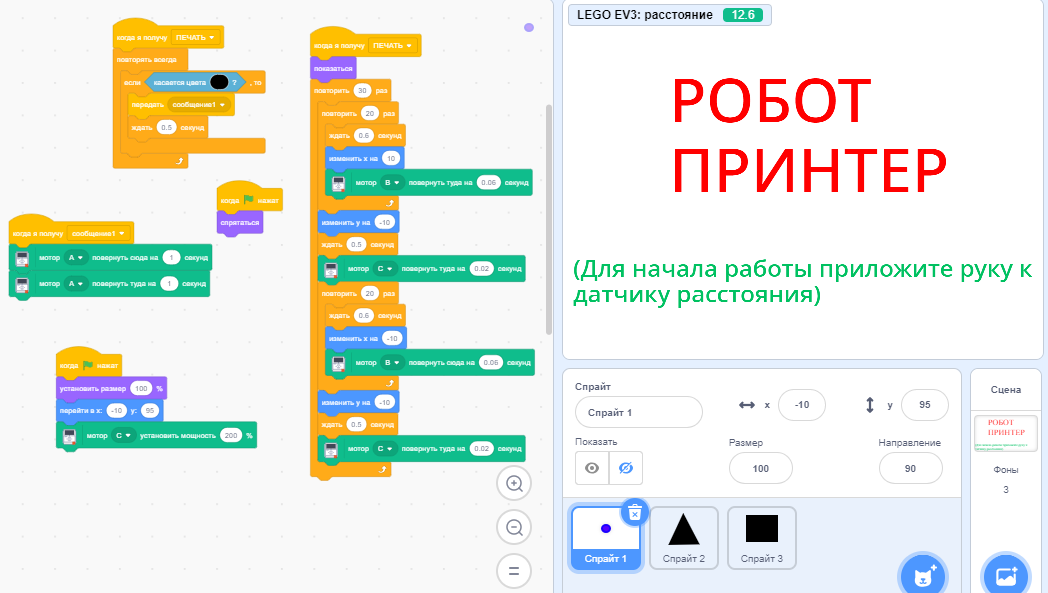 РОБОТ - ПРИНТЕР печатает на листе бумаги то, 
что задано на экране компьютера
Основание
Корпус
Движение
Дополнительно
РОБОТ  сделан из конструктора LEGO EV3 
с помощью программы  SCRATCH 3.
Состоит из: 
деталей конструктора LEGO, двух бортов, механизма подъема и передвижения  маркера, прокручивающего механизма для бумаги.
Двигается с помощью  моторов LEGO EV3. 
В нём использованы 
4 мотора LEGO EV3, датчик расстояния, и контроллер EV3.
Дополнительно используется деревянная подложка, бумага, маркер, карточка старта.
Сделать из конструктора печатный механизм способный воспроизводить изображение с компьютера на бумагу
ЦЕЛЬ
МЕХАНИЗМ ПЕЧАТИ
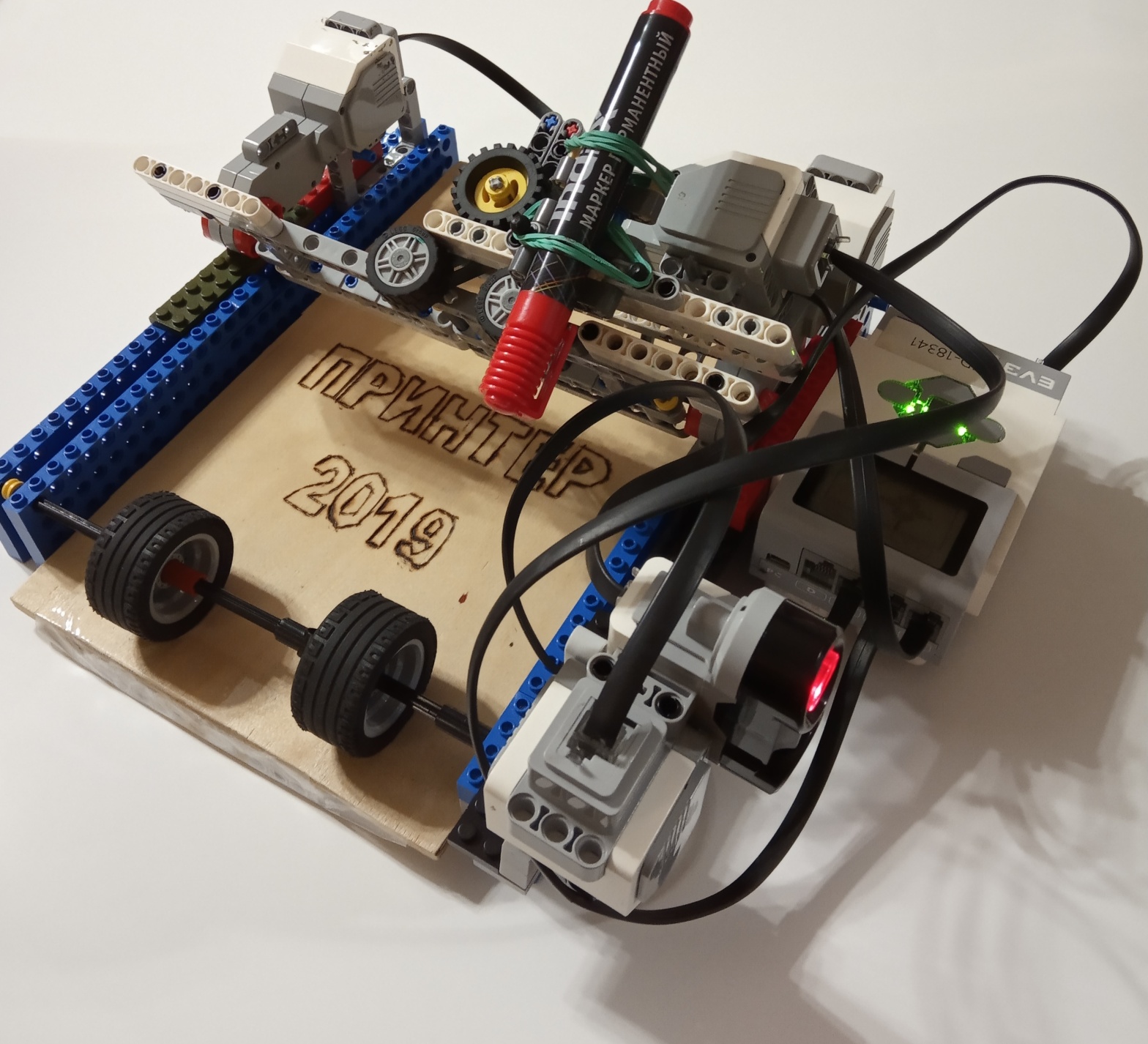 Мотор «А» 
опускает и поднимает маркер
Мотор «В» перемещает маркер в стороны
Мотор «С» 
прокручивает колеса,  и лист бумаги сдвигается
Датчик движения реагирует на команду «СТАРТ»
ПРОЦЕСС и РЕЗУЛЬТАТ
1 
Команда «СТАРТ» для начала работы
2
 Выбор фигуры
3
Робот ищет фигуру, сканирует её и рисует на бумаге
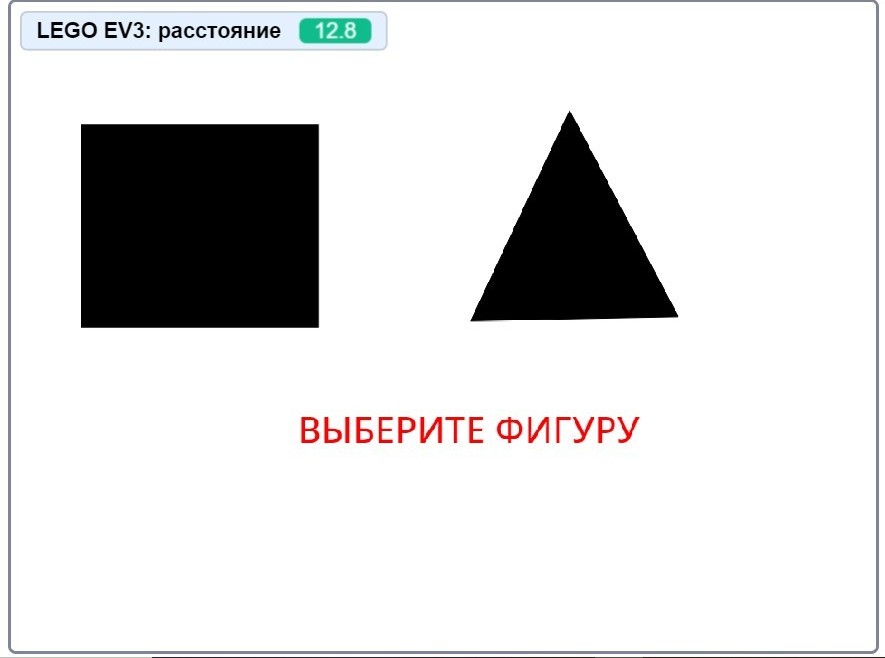 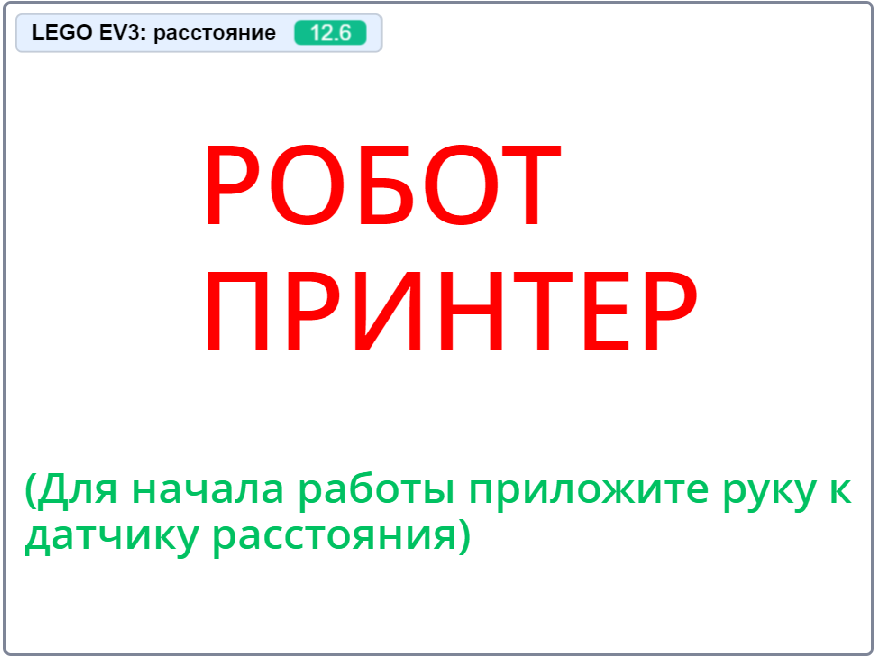 Поднести карточку к датчику
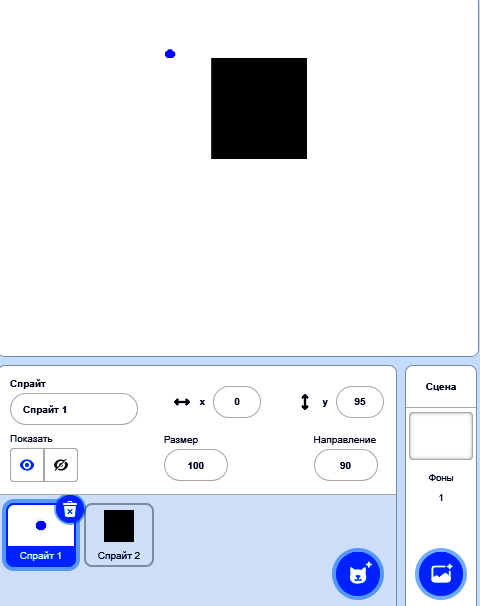 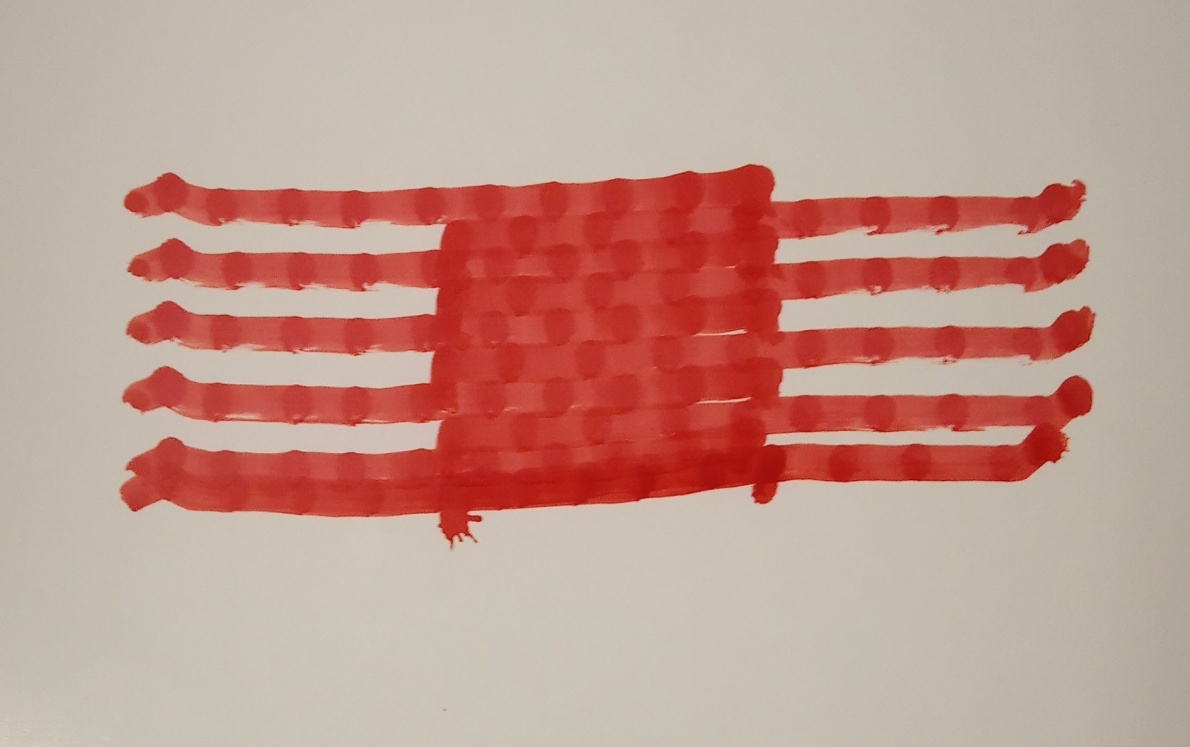 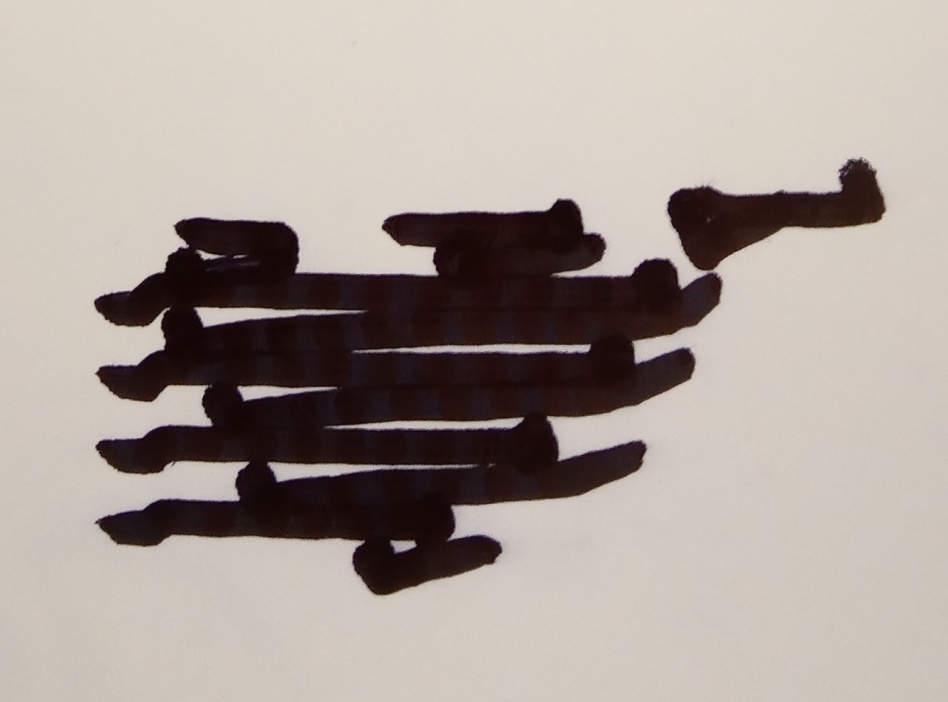 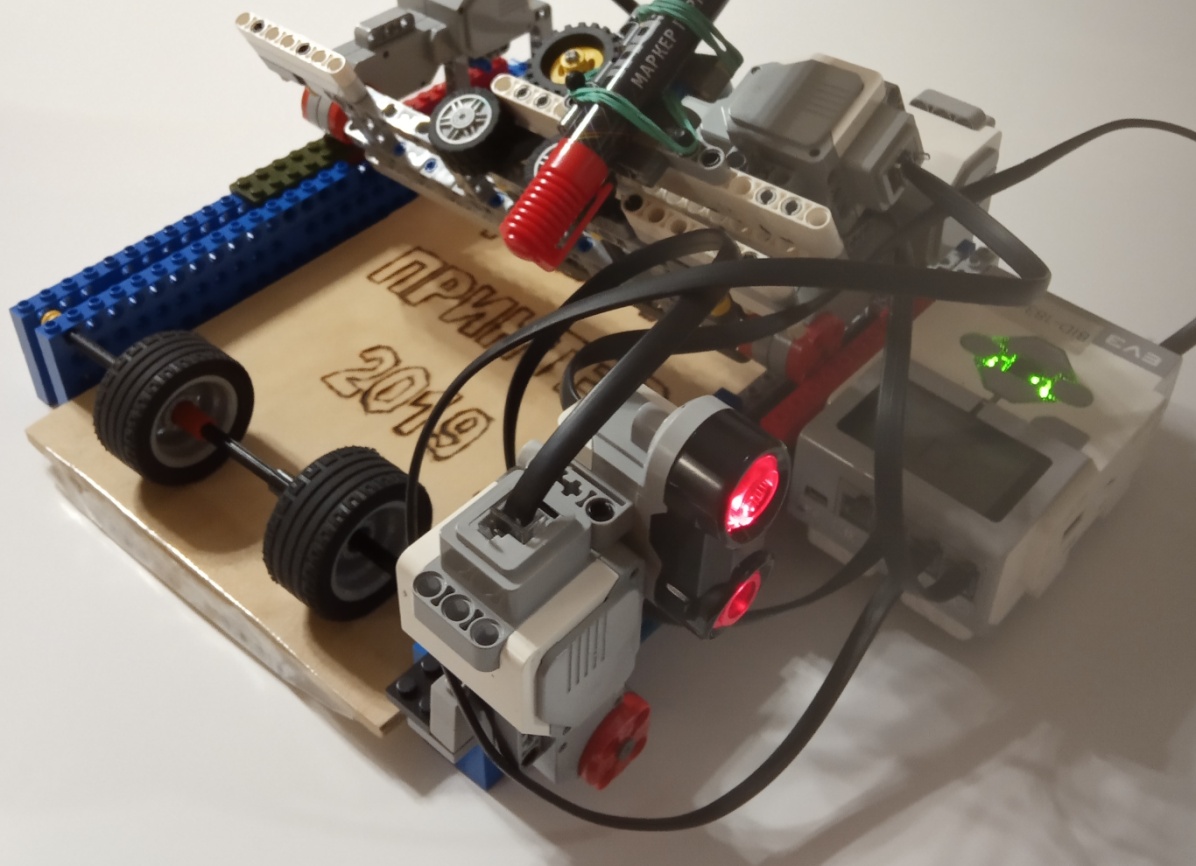 Режим выбора фигуры
Выбрать фигуру на мониторе
Режим ожидания
Поиск заданной фигуры
Рисунки робота
РЕЗУЛЬТАТ
Робот - принтер 
из КОНСТРУКТОРА LEGO ПЕРЕНОСИТ заданное ИЗОБРАЖЕНИЕ с компьютера на бумагу